Pearl Harbour Aftermath
Military Impact
Japanese secure naval supremacy in Pacific
6 US battleships sunk (4 will be resurfaced), 188 planes lost ---2,800 lives 

Open door for Japanese expansion to SE Asia
Invades Hong Kong, Malaya, & Dutch East Indies
Attack US occupied islands Wake Guam,
Land troops on Philippines

British rush battleships Prince of Wales and Repulse to block Japanese
Attack on Malaya
Prince of Wales and Repulse sunk Dec 8
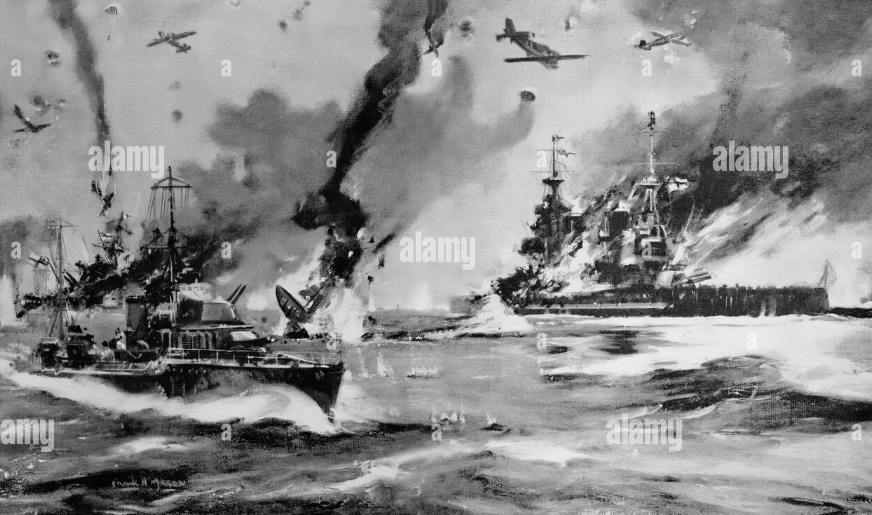 Both sunk by Japanese dive bombers…..British retreat to Indian Ocean
Japan …total dominance in Pacific
Impact on German decision making
Hitler unaware Japanese plan to attack

Believes war with US inevitable
Battle of the Atlantic …US escorts..prevent Germany defeating Britain
US a “non military race and decadent”
US will take too long to mobilize
Convinced victory over USSR imminent (army outside Moscow0
New long range U Boat + 300 plus operational…supremacy imminent

Declares war with Italy on USA December 11th 1941
Strategic Impact
Winston Churchill on news of Pearl Harbour: “So, we had won after all! …We had won the war. England would live; Britain would live; ….How long the war would last or in what fashion it would end no man could tell, nor did I at this moment care. . . . but now we should not be wiped out. Our history would not come to an end. We might not even have to die as individuals. Hitler's fate was sealed. Mussolini's fate was sealed. As for the Japanese, they would be ground to powder.”
Churchill wants alliance with US to prevent defeat of USSR 
……….. US focused on Japanese & revenge
…………Invites himself to White House …stays 3 weeks
The Christmas Visit…3 weeks in White House
Agree strategy:

(1)Prioritise defeat of Germany
….support USSR 
….win battle of Atlantic
….. Open 2nd front. Eventually


(2) ”hold Japan”
….prevent future expansion 
….build resources to counter attack
Crowds outside Capital waiting to hear 
Churchill address to Congress
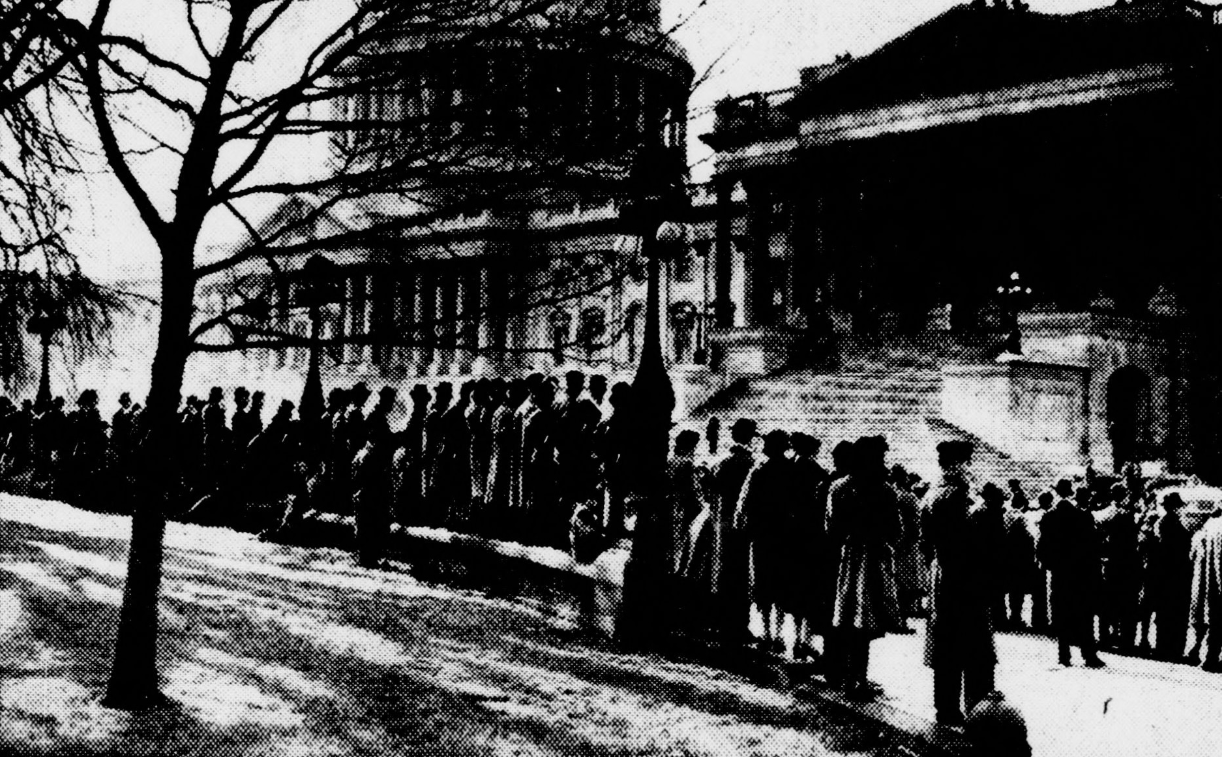 Extend offer of alliance to USSR
Peak Britain
Domestic  Impact
USA united, isolationists demolished
FDR “Fireside Chat”….”Day that will live in infamy”
97% US public support war with Japan
90% support war vs Germany and Italy…Germany co conspirator

US economy shift to mass mobilisation
All mechanisms and institutions in play (New Deal + Rearmament)
Budget restraints removed

Mobilisation of people resources accelerated
Mass volunteer to join Navy to get revenge
Army…harder sell
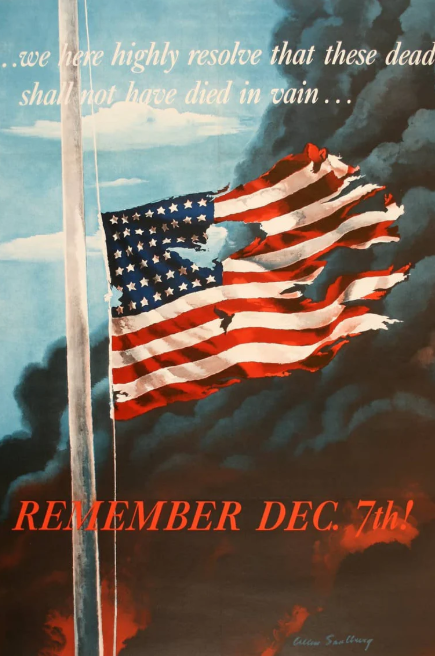 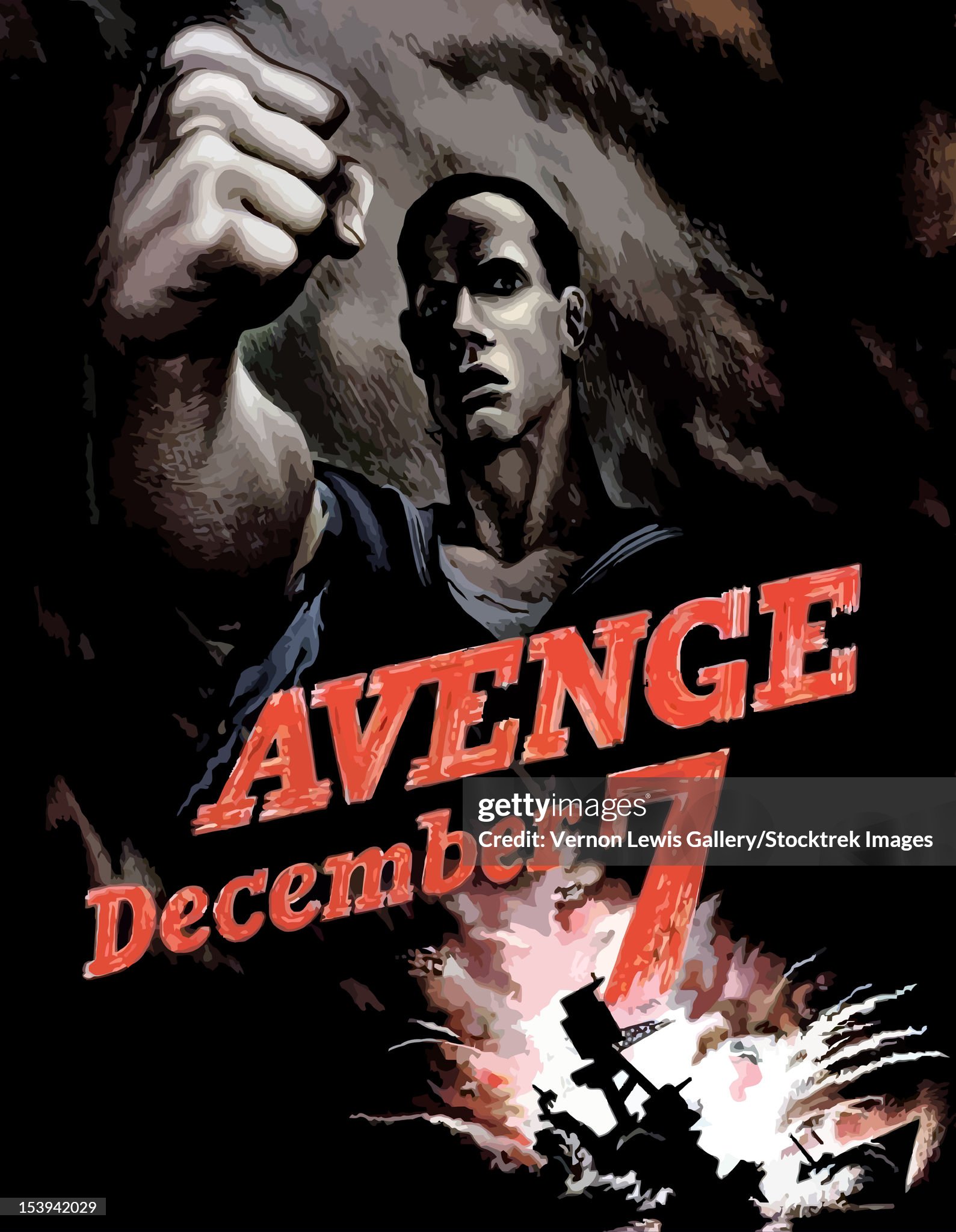 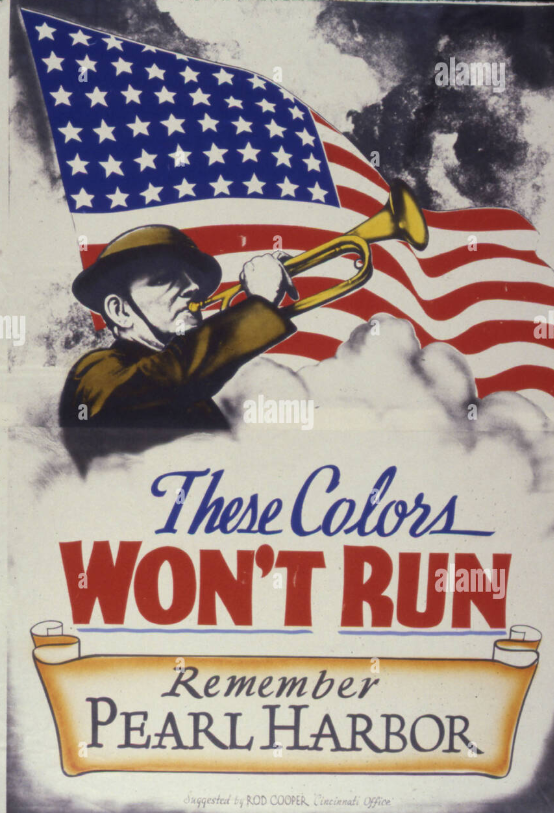 US Home Front 1941-1945: .. Money, people, behaviour,
War financed by economic growthincreases in debt and taxation
Economy doubles 
In size as US rearms
and delivers aid
US Joins
WW2
Rearmament
Starts
Debt increase from 30%
To 111%  of GDP
….from $33BN TO $210bn
,,, 800%!
Bn$
Interest rates pegged at 
1.7% ..supported by high
Rates of taxation
War taxation
Income tax prior to 1940
Paid by 5% Americans
60% rate top marginal rate for highest earners

Income tax during war
40% paying income tax war end due to lower thresholds
Top marginal rate increased to 94%
“Victory Tax” added 1944 

Tax Yield increases from $,2Bn 1949 to $35Bn 1945
Unemployment disappears…..for 30 years
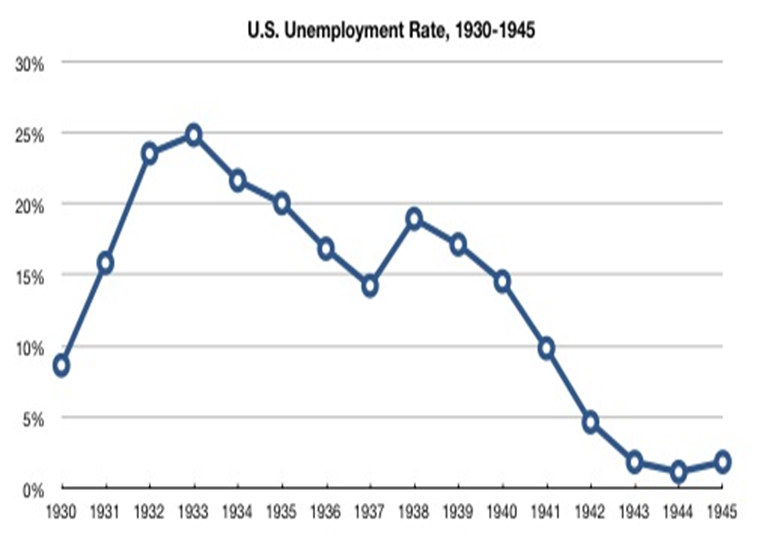 Rearmament
starts
Second
New Deal
First 
New Deal
Bond Drives boosts debt…
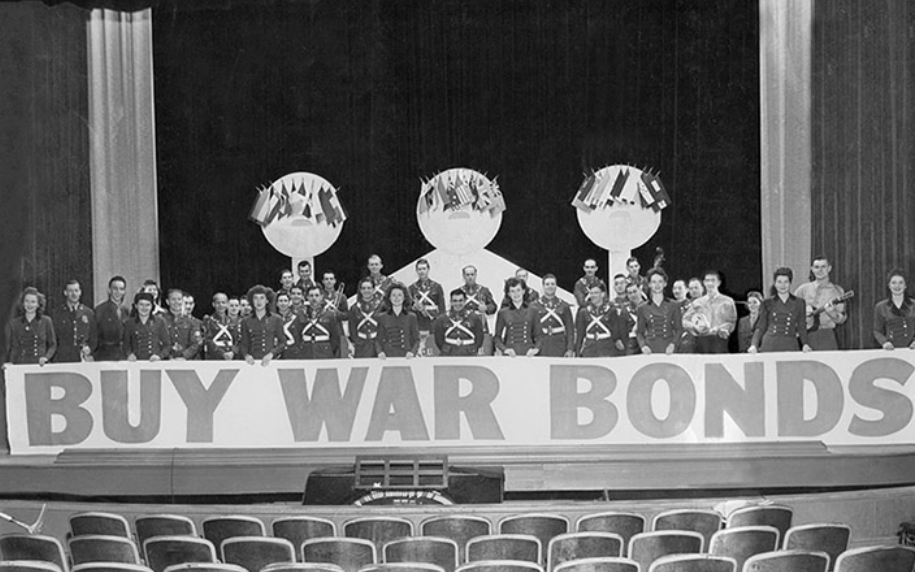 Cartoons….don’t consume…invest
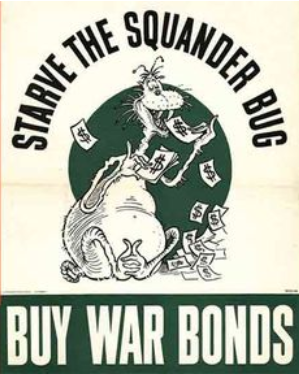 US economic capacity takes off
Sherman tanks: 50,000 made 1940-45
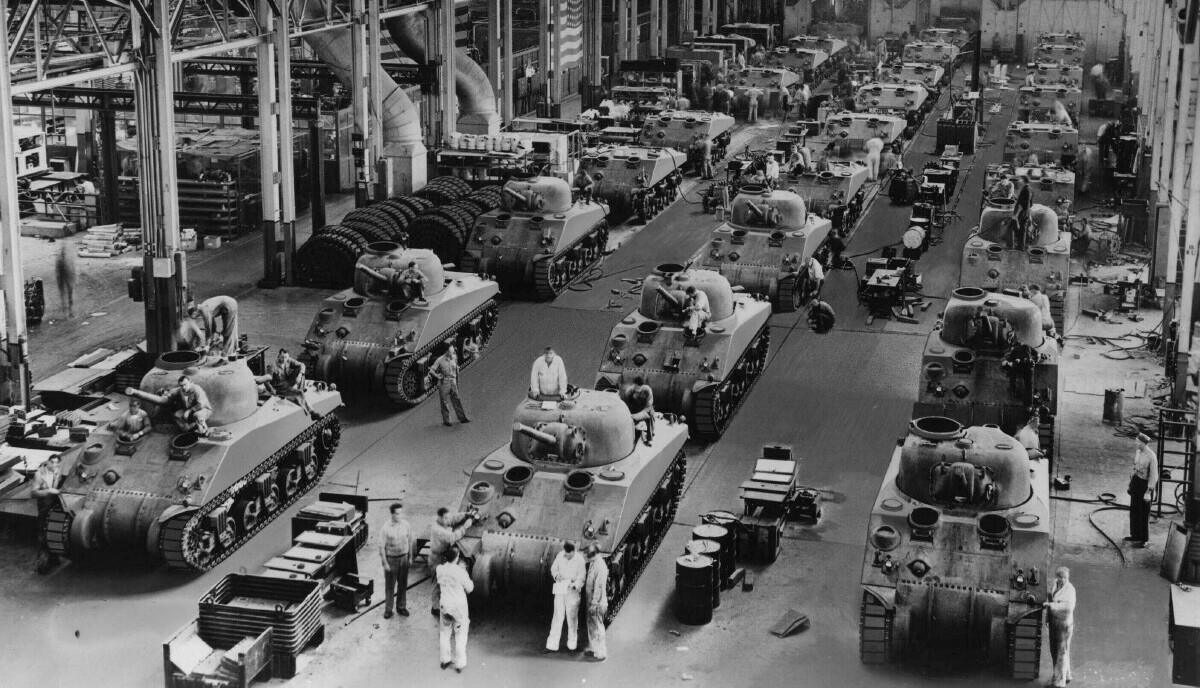 Willys MB Ford Jeep: 640,000 made …75,000 given to USSR (total German production 50,000)
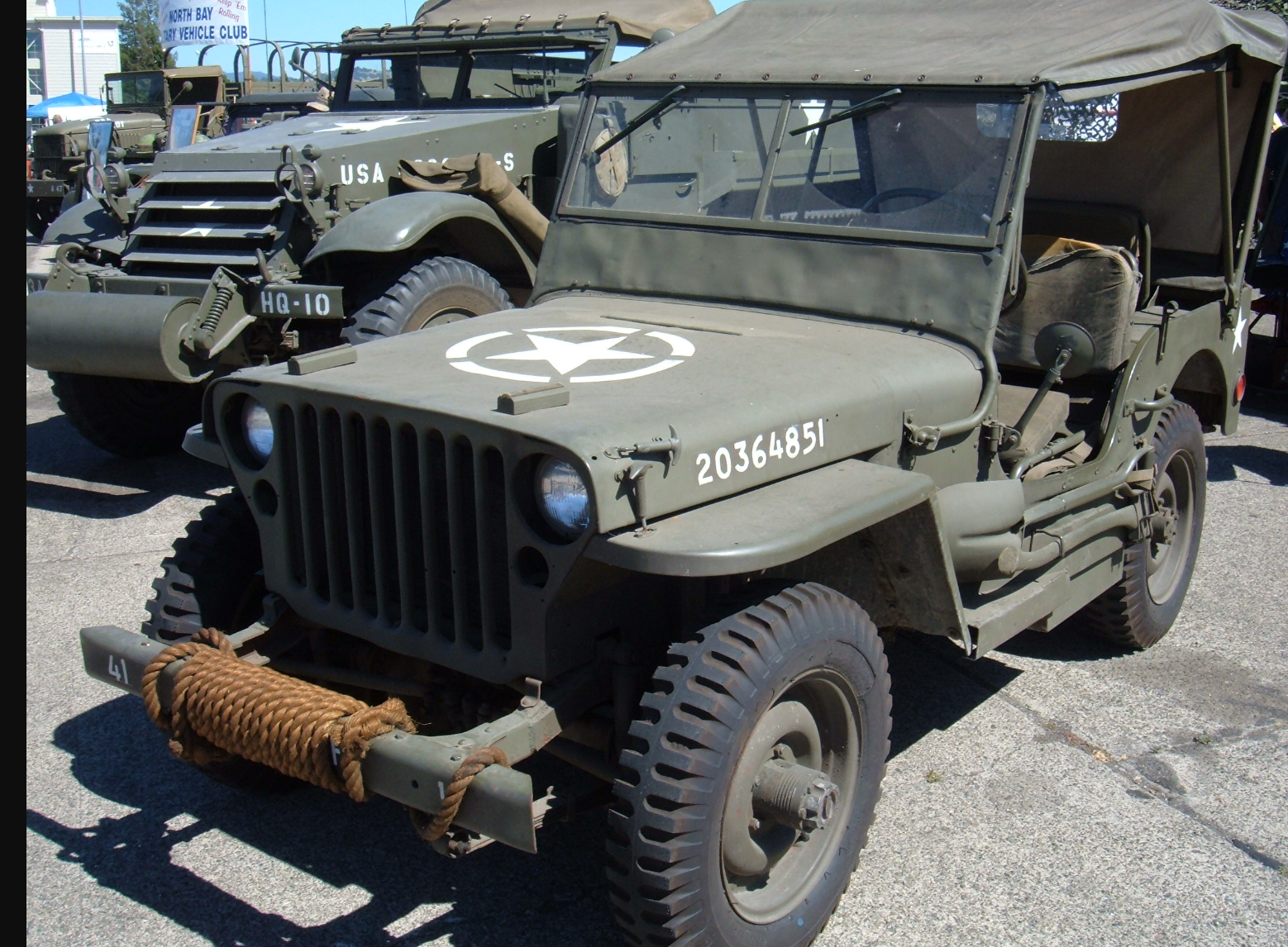 Douglas Aircraft
Douglas Aircraft
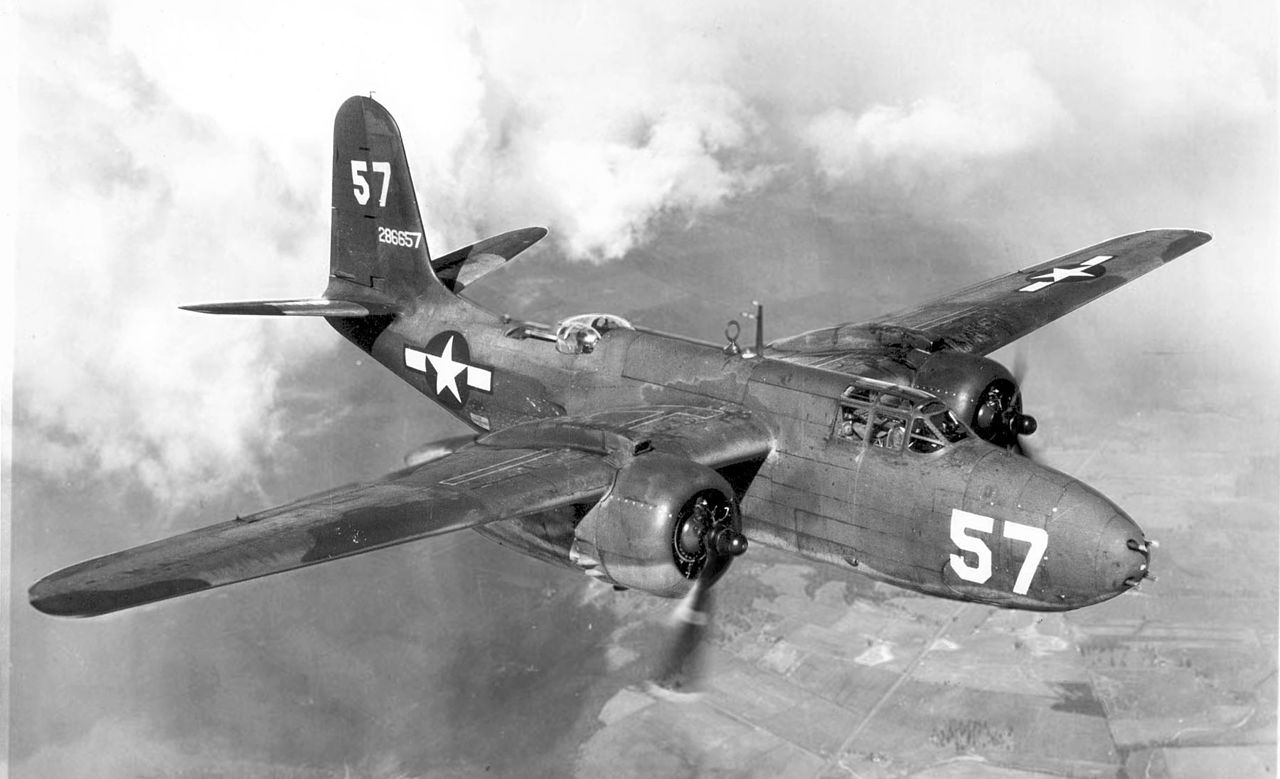 US ..the logistics giant: 50% more than all Axis combined…	quality, quantity improves throughout war
Aircraft Production 1941-1945
Allies
Axis
Government funded Propaganda
Appeal to Recruits
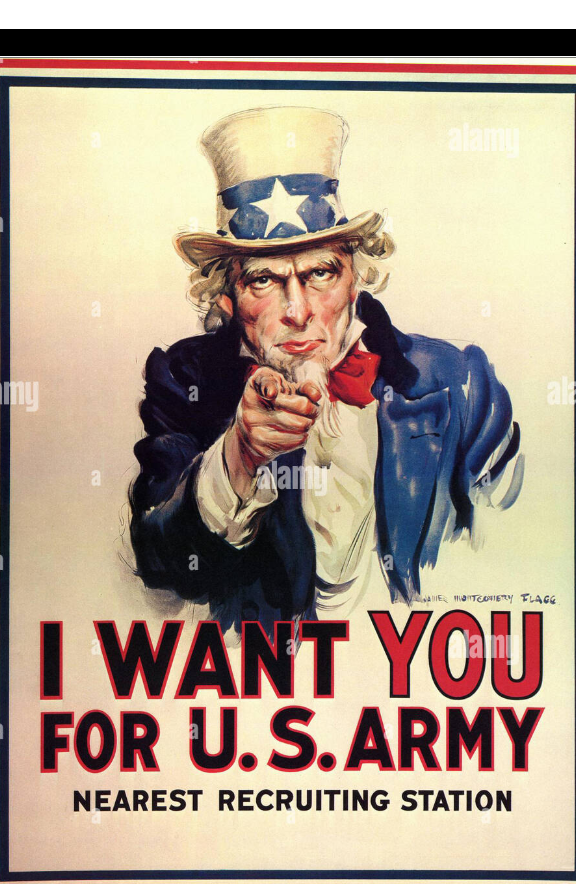 Appeal extends to women to join army
Persuading women to join workforce…rise from 20% to 30% employed by 1945
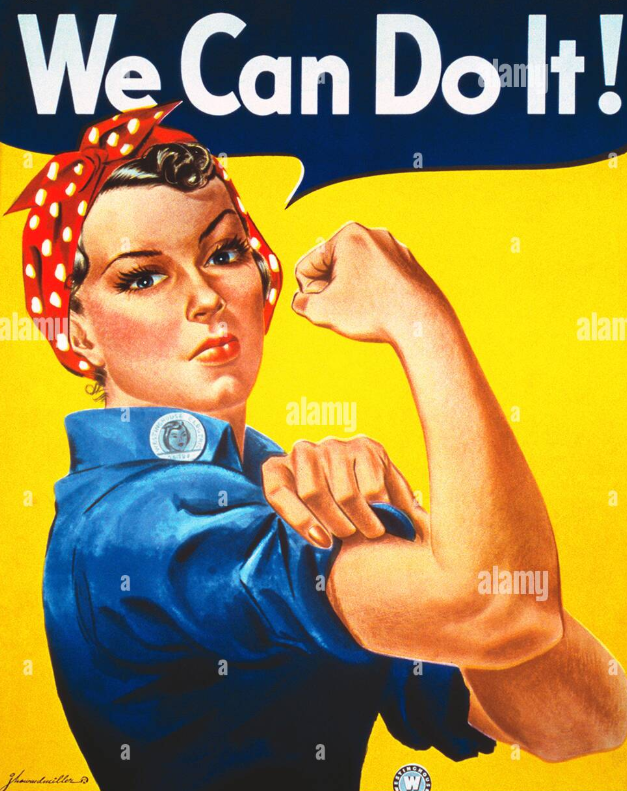 Central planning turbo-charged….Alliance Government. “cartels”  and unions
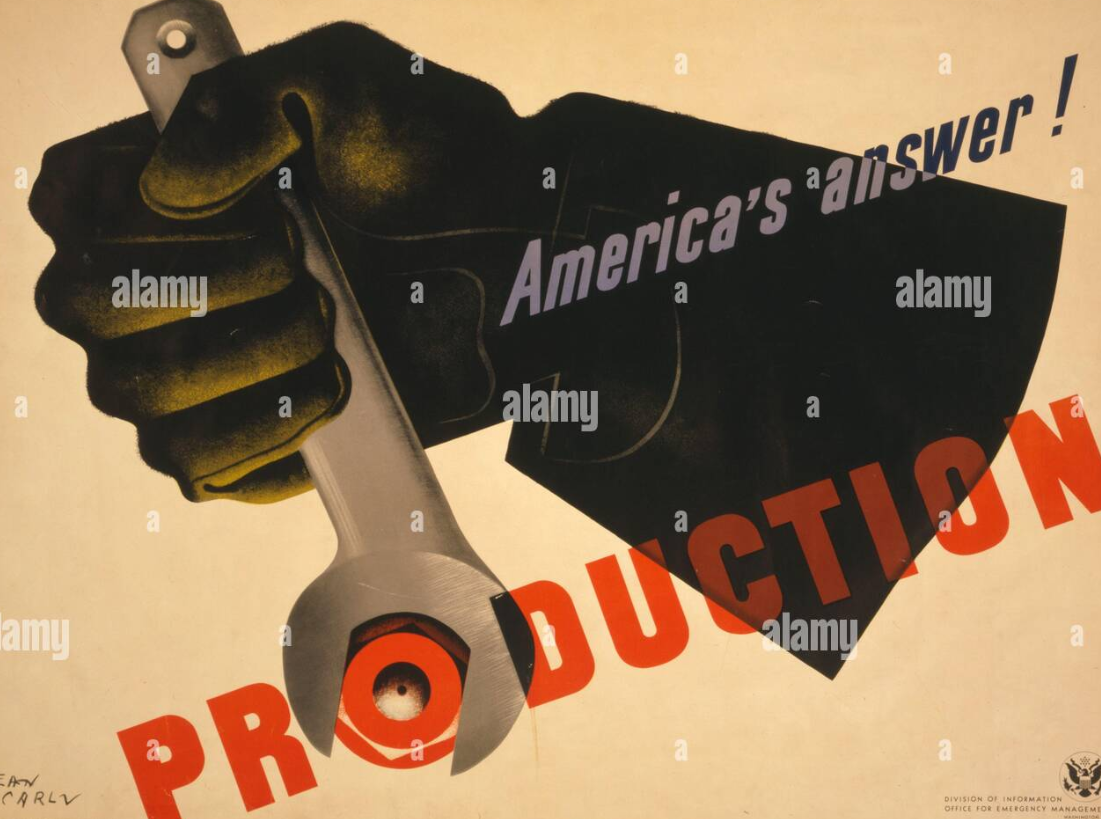 Russia transformed from threat to ally
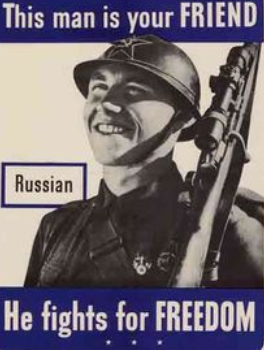 Rise war fever….racism vs Japanese
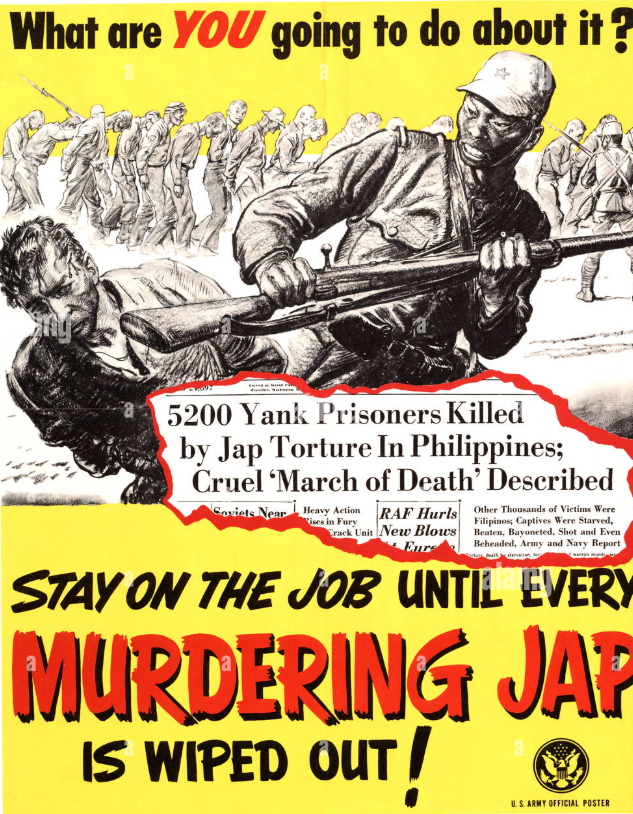 Appeal to labour unions …using racistcartoons……highly effective
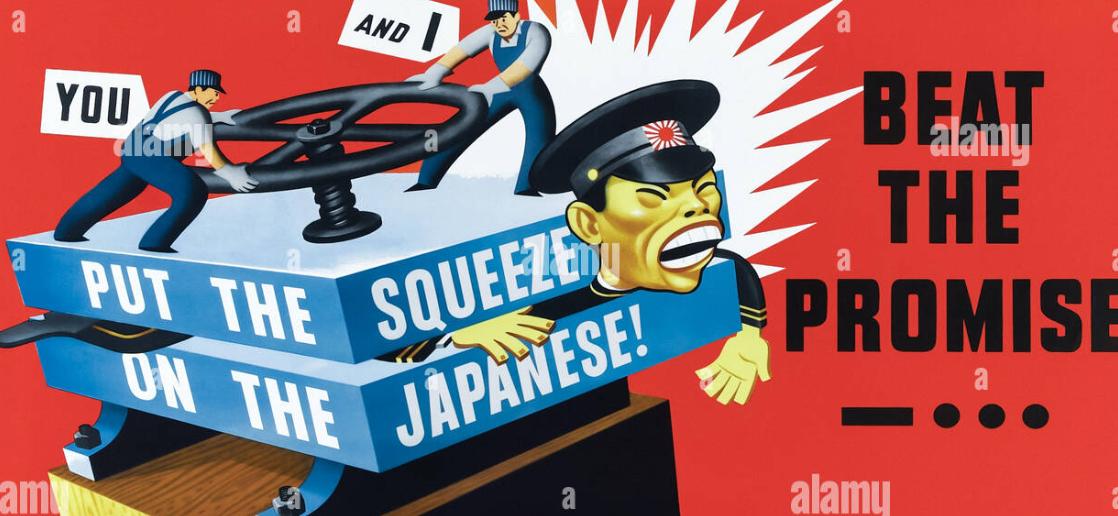 Axis….easy to demonise?
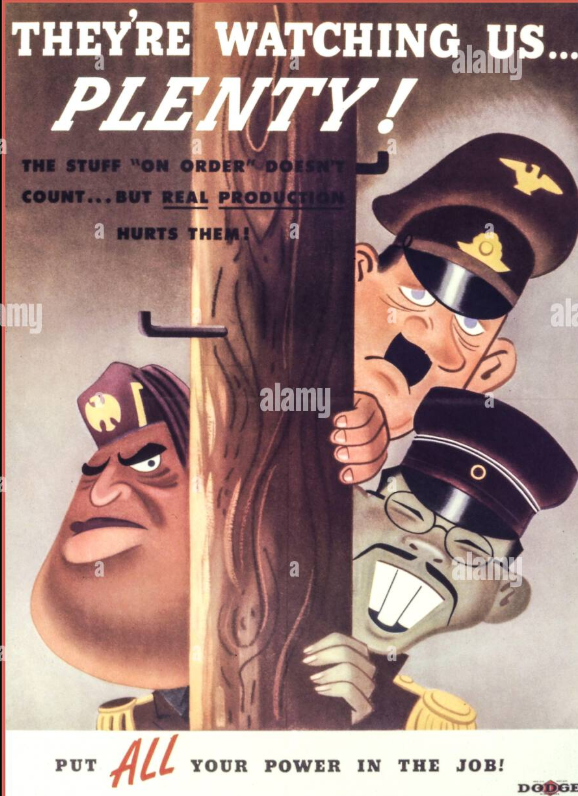